ЗАГАЛЬНІ РЕКОМЕНДАЦІЇ ЩОДО НАВЧАННЯ І РОЗВИТКУ ДІТЕЙ З ОСОБЛИВИМИ ОСВІТНІМИ ПОТРЕБАМИ
Інклюзивно-ресурсний центрВИЗНАЧЕННЯ ОСОБЛИВИХ ПОТРЕБ ДИТИНИ (КОМПЛЕКСНА ОЦІНКА РОЗВИТКУ ДИТИНИ) РЕКОМЕНДАЦІЇ ЩОДО ОРГАНІЗАЦІЇ ІНКЛЮЗИВНОГО НАВЧАННЯ
Адміністрація закладу
СТВОРЕННЯ ГРУПИ ФАХІВЦІВ ІНДИВІДУАЛЬНОГО СУПРОВОДУ ДИТИНИ (НАКАЗ) ОРГАНІЗАЦІЯ РОЗРОБЛЕННЯ ІПР



Група фахівців індивідуального супроводу дитини
РОЗРОБЛЕННЯ ІПР, ЇЇ РЕАЛІЗАЦІЯ І МОНІТОРИНГ
ЗАВДАННЯ КОМАНДИ СУПРОВОДУ (КС)
• збір інформації про особливості розвитку дитини на етапах створення, реалізації та моніторингу виконання ІПР
визначення напрямів психолого-педагогічних, корекційно-розвиткових послуг, що можуть бути надані в межах закладу освіти (на підставі оцінки ІРЦ )
розроблення ІПР та моніторинг її виконання з метою коригування та визначення динаміки розвитку дитини
ЗАВДАННЯ КОМАНДИ СУПРОВОДУ (КС)
• надання методичної підтримки педагогічним працівникам закладу освіти з організації інклюзивного навчання
проведення консультативної роботи з батьками дітей з ООП щодо особливостей їх розвитку, навчання та виховання;
проведення інформаційно-просвітницької роботи у закладі освіти серед педагогічних працівників, батьків і дітей з метою недопущення дискримінації та порушення прав дитини
АЛГОРИТМ ПРОФЕСІЙНОЇ ВЗАЄМОДІЇ ФАХІВЦІВ ІРЦ І КС
Крок 1
Ознайомлення учасників КС з особливими освітніми потребами дитини. У разі необхідності – надання роз’яснення щодо особливостей освітніх потреб дитини;
Надання фахівцями ІРЦ консультативної допомоги КС з питань організації інклюзивного навчання, відповідно до визначених освітніх потреб; додаткових даних про дитину за підсумками комплексної оцінки
АЛГОРИТМ ПРОФЕСІЙНОЇ ВЗАЄМОДІЇ ФАХІВЦІВ ІРЦ І КС
Крок 2
Участь у розробленні, впровадженні й моніторингу Індивідуальної програми розвитку
Фахівці ІРЦ надають наставницьку підтримку з питань узгодження діяльності всіх членів КС
Здійснення фахівцями ІРЦ поточного (за потребою) і кінцевого (двічі на рік) моніторингу розвитку дитини за запитом КС з метою визначення динаміки розвитку дитини та необхідності коригування напрямів, умов, змісту надання освітніх послуг, відповідно до ІПР.
АЛГОРИТМ ПРОФЕСІЙНОЇ ВЗАЄМОДІЇ ФАХІВЦІВ ІРЦ І КС
Крок 3Надання психолого-педагогічних, корекційно-розвиткових послугНадання фахівцями ІРЦ методичної допомоги КС, відповідно допотреб (ознайомлення із чинним законодавством у сфері навчаннядітей з ООП; здійснення відповідних адаптацій і модифікацій восвітньому процесі; особливості організації освітнього середовища.
Крок 4Просвітницька діяльність яка передбачає запобігання по-рушенню права дитини з ООП на освіту, виникнення психотравмуючихфакторів
Індивідуальний навчальний план визначає перелік навчальних предметів, послідовність їх вивчення, кількість годин, що відводяться на вивчення кожного предмета, і тижневу кількість годин;індивідуальний навчальний план - документ, що визначає послідовність, форму і темп засвоєння здобувачем освіти освітніх компонентів освітньої програми з метою реалізації його індивідуальної освітньої траєкторії та розробляється закладом освіти у взаємодії із здобувачем освіти за наявності необхідних для цього ресурсів.
Індивідуальна навчальна програма – це документ (частина ІПР), що визначає зміст навчання (компетенції, знання, навички та вміння, яких повинен набути учень в навчальному процесі, а також навчальні досягнення учнів, педагогічні технології навчання та, в разі потреби необхідні адаптації або модифікації.
Індивідуальна навчальна програма
Цілі навчання: довгострокові та короткострокові (завдання)
Зміст: обсяг знань, умінь та навичок, суміжні навички,                 інтеграція знань в інші дисципліни чи умови; використання               адаптованих чи модифікованих навчальних матеріалів, посібників, тощо
Педагогічні технології: методи та прийоми навчання
Оцінювання знань: яким чином буде здійснюватися моніторинг досягнення цілей
Індивідуальна навчальна програма. Приклад
Цілі навчання: 
До кінця першого півріччя, Іван, буде готуватися до уроків та               прибирати за собою навчальні матеріали після уроків, за візуальним розкладом, самостійно, у 80% випадків:
1.1 Наприкінці першого місяця, Іван буде готувати підручник, зошит,          щоденник та пенал до кожного уроку 
1.2 До кінця другого місяця Іван навчиться самостійно готувати                приладдя до уроків малювання
1.3 До кінця третього місяця Іван навчиться самостійно готувати              приладдя до уроків трудового навчання
Індивідуальна навчальна програма. Приклад
Зміст навчання: 
Суміжні навички та знання: а) вивчити назви шкільного приладдя; б) вивчити назви уроків (предметів); в) сформувати навичку самостійно                          використовувати візуальний план.
2. Умови навчання: навчання проводить переважно асистент вчителя, кожного дня. 
3. Навчальні матеріали: візуальний розклад, у вигляді написів назв предметів з їх невеликими піктограмними зображеннями.  До кінця року здійснюється перехід лише на текстовий розклад
Педагогічні технології: щоденно вправляти учня у самостійності при              підготовці до уроків, з використанням додаткового  заохочення (наліпок),          словесного заохочення.
Оцінювання: спостереження за досягненнями учня, фіксація результатів навчання у щоденник спостережень за критеріями: засвоєно, потребує                   часткової допомоги, не засвоєно
АДАПТАЦІЇ
МОДИФІКАЦІЇ
змінюють зміст або понятійну складність навчального завдання. 
Тобто змінюють характер навчання: дитина вивчає не те, що вивчають усі діти в класі. 
Використовуються у навчанні дітей, що мають значні когнітивні порушення.
Інколи, учні можуть потребувати модифікованих програм тільки з окремих дисциплін
змінює характер подання навчального матеріалу, але не змінює зміст або концептуальну складність навчального завдання.

Адаптація це зміна умов виконання завдання
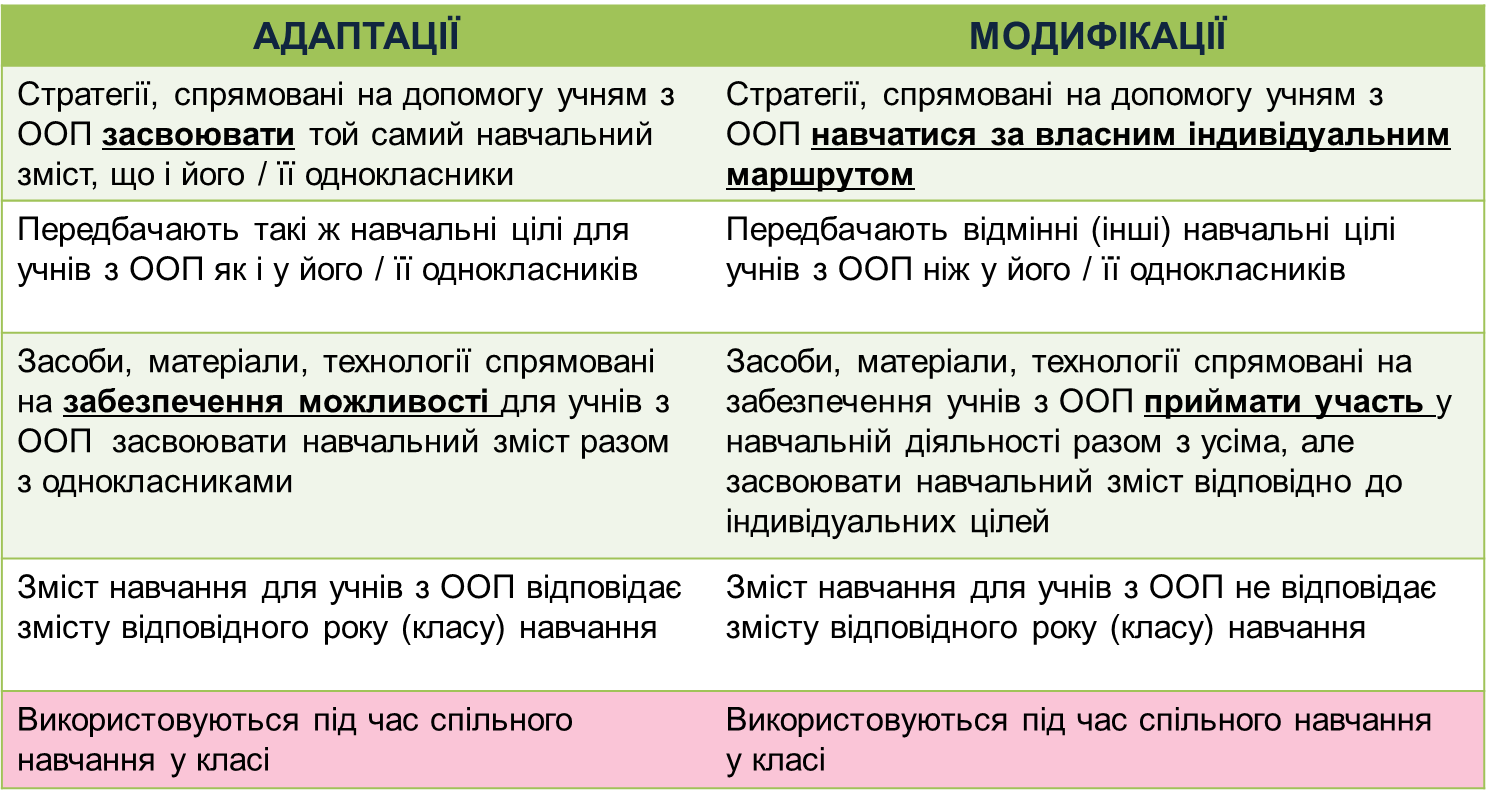 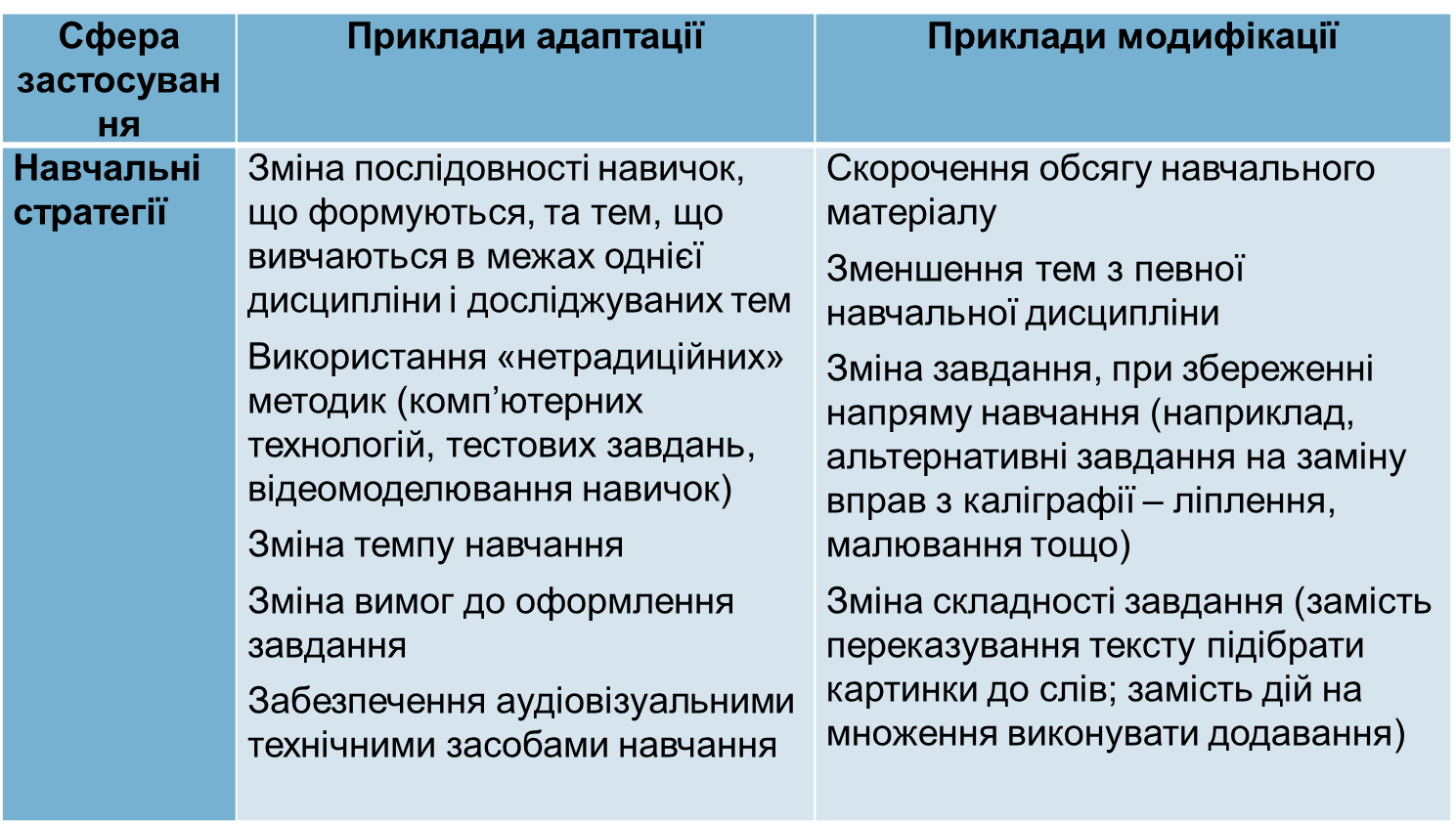 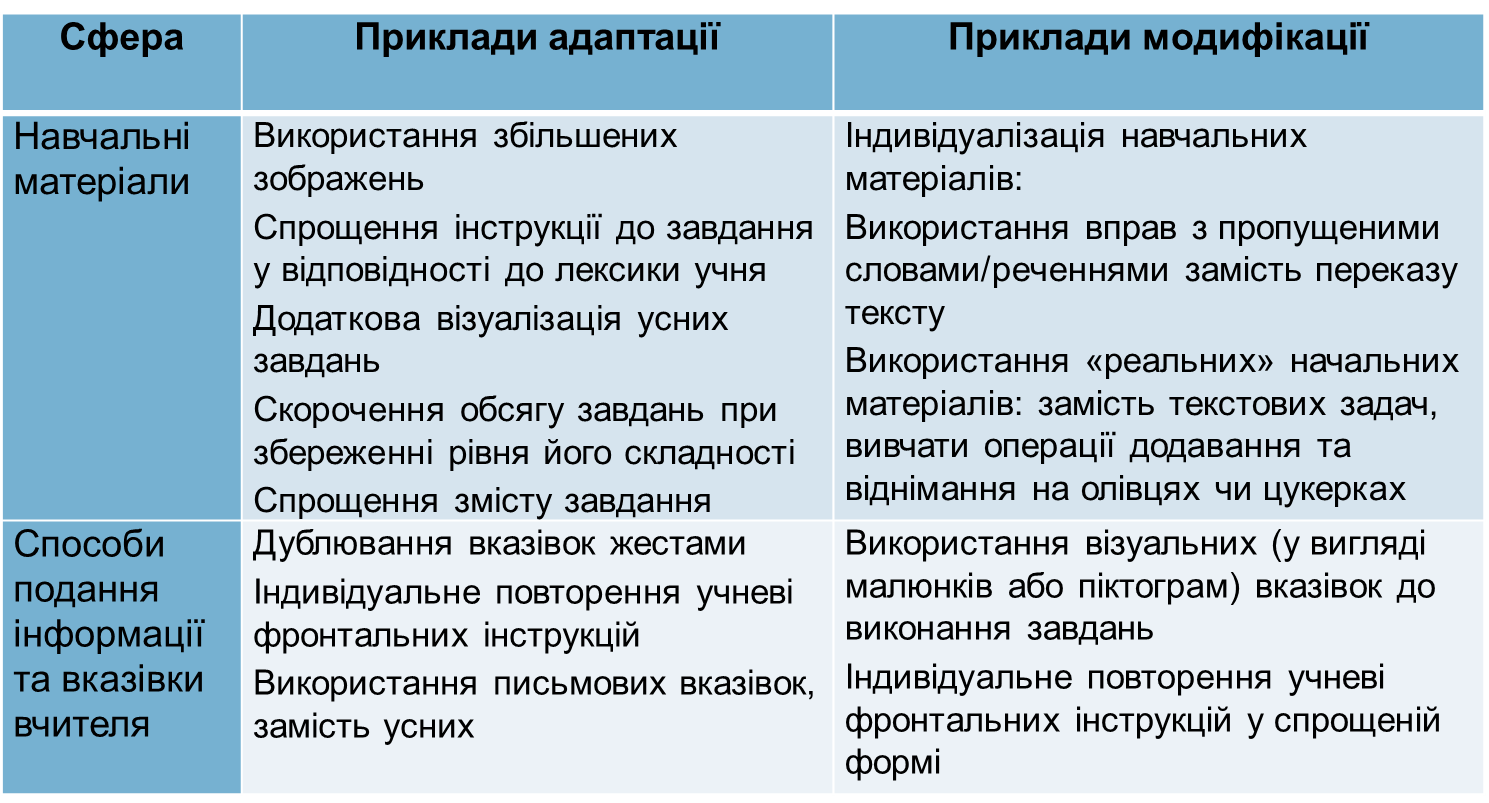 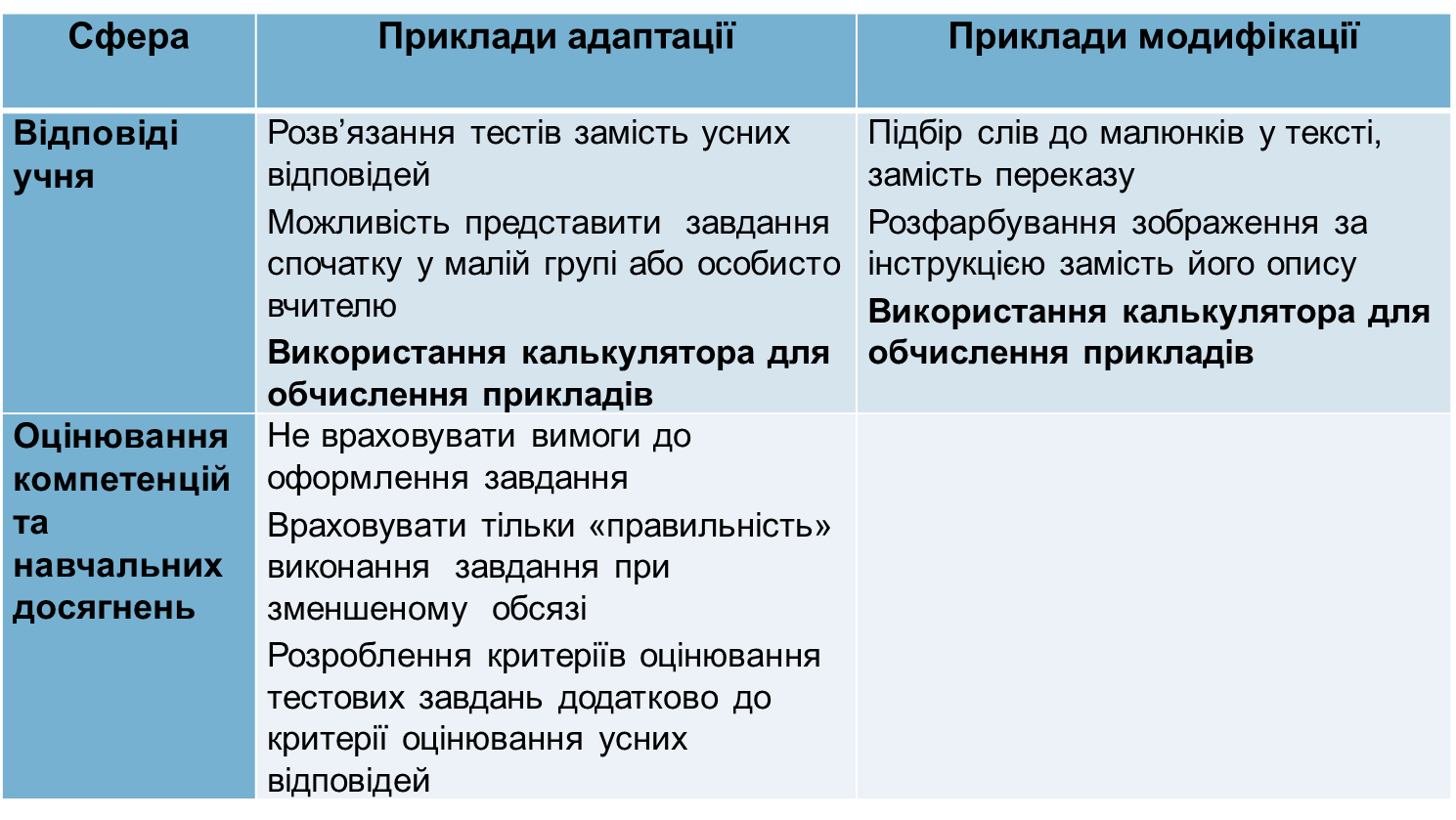